Big  Ideas  inGeography
Materials to support
K-12  teachers  of
world geography
and history
These educational materials start with a simple idea:

You can build a good framework for learning about places
by exploring a few powerful causes and their effects.
These educational materials start with a simple idea:

You can build a good framework for learning about places
by exploring a few powerful causes and their effects.
D E F I N I T I O N   C A R D

Geographic Big Idea (noun phrase):  
          an important cause
             that has predictable effects                  in different parts of the world.
These educational materials start with a simple idea:

You can build a good framework for learning about places
by exploring a few powerful causes and their effects.
D E F I N I T I O N   C A R D

Geographic Big Idea (noun phrase):  
          an important cause
             that has predictable effects                  in different parts of the world.
Geographic big ideas help us understand
many things we see in a place.  

The ideas are about the forces 
that help shape features.
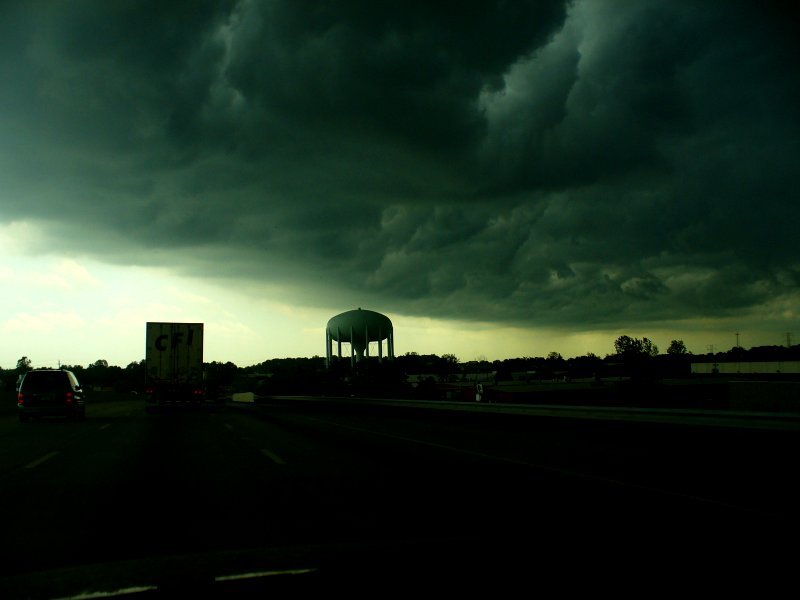 Here’s an example: 

Climate is an important influence
on how people live in a place.
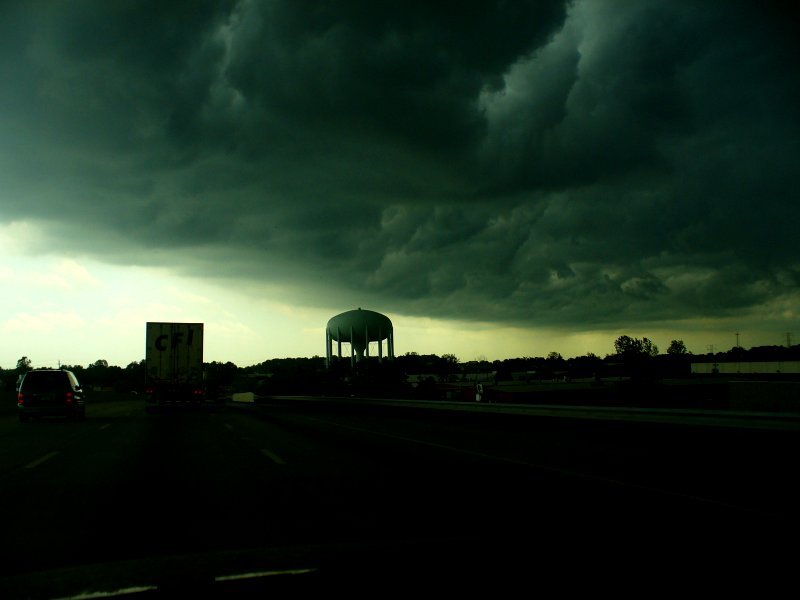 Here’s an example: 

Climate is an important influence
on how people live in a place.
So climate is a big idea?
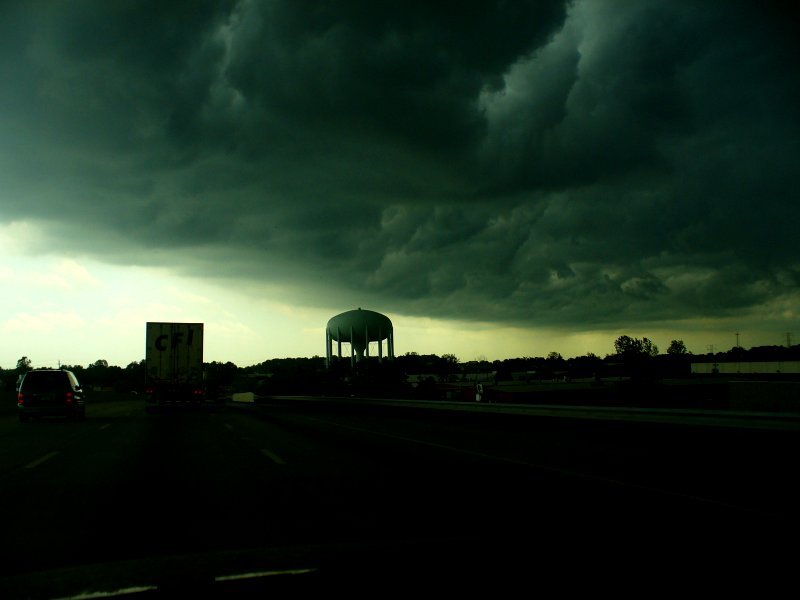 Here’s an example: 

Climate is an important influence
on how people live in a place.
So climate is a big idea?
Not exactly . . . 
at least not for our purposes.
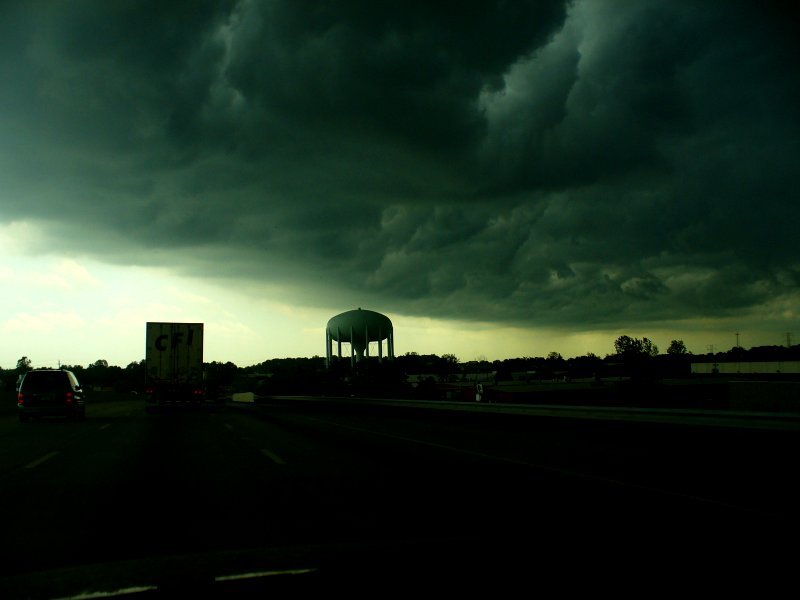 Here’s an example: 

Climate is an important influence
on how people live in a place.
So climate is a big idea?
Not exactly . . . 
at least not for our purposes.
Why not?
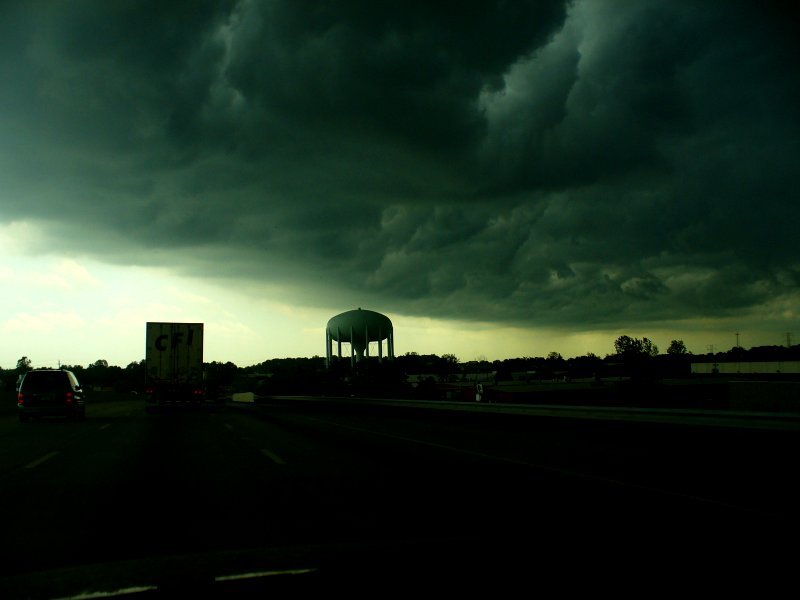 Here’s an example: 

Climate is an important influence
on how people live in a place.
So climate is a big idea?
Not exactly . . . 
at least not for our purposes.
Why not?
Because a climate map is complicated.

It’s hard to remember accurately,
and 
it is possible to describe climate 
as the effect of several other causes 
that are easier to remember.
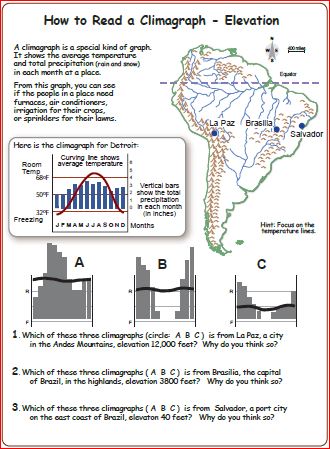 Our teaching materials include
a clickable map, a presentation,
and several student activities
that show how climate is influenced 
by latitude, elevation, and distance 
from an ocean or big lake.
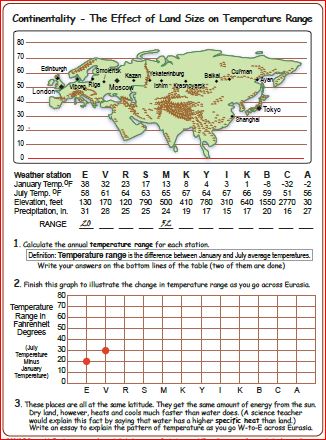 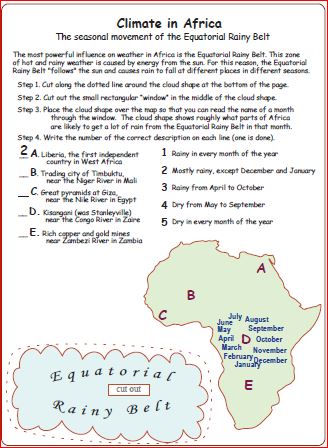 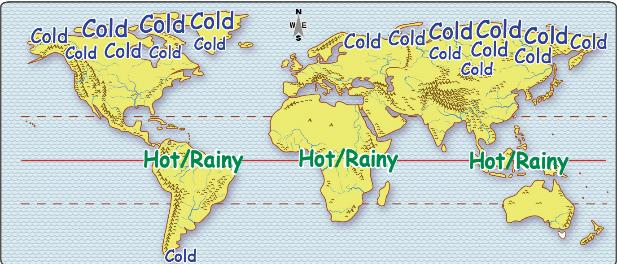 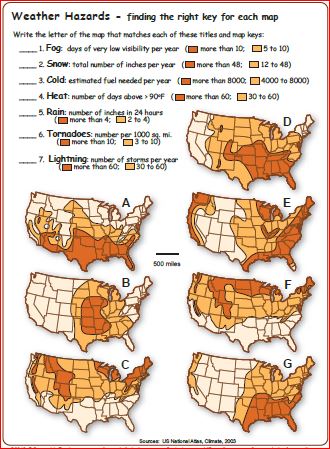 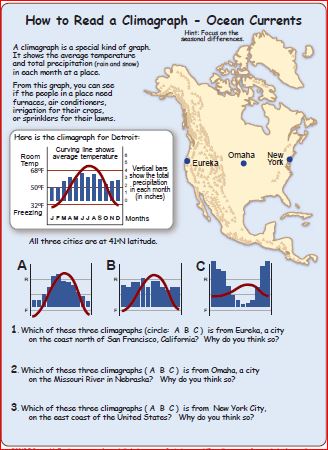 Our teaching materials include
a clickable map, a presentation,
and several student activities
that show how climate is influenced 
by latitude, elevation, and distance 
from an ocean or big lake.
So if I know about 
latitude – a simple idea,
elevation – a simple idea,
and
distance – a simple idea,

I can explain a lot about climate
at any place on earth?
Our teaching materials include
a clickable map, a presentation,
and several student activities
that show how climate is influenced 
by latitude, elevation, and distance 
from an ocean or big lake.
So if I know about 
latitude – a simple idea,
elevation – a simple idea,
and
distance – a simple idea,

I can explain a lot about climate
at any place on earth?
Yes!
So . . . 
 a geographic big idea
is just a basic cause
with a lot of effects
 in different places.
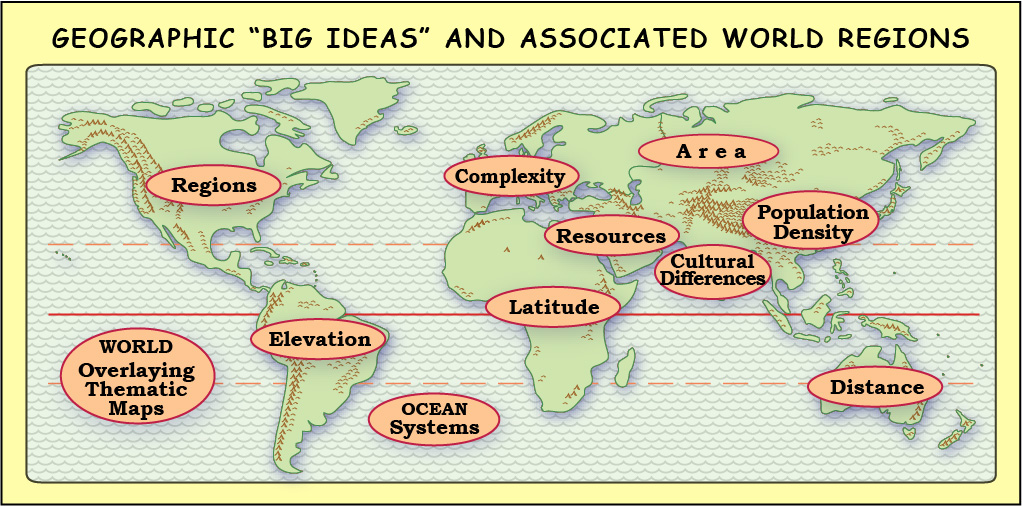 It will have
about a dozen
 folders.
How do we decide on a list
of big ideas in geography?
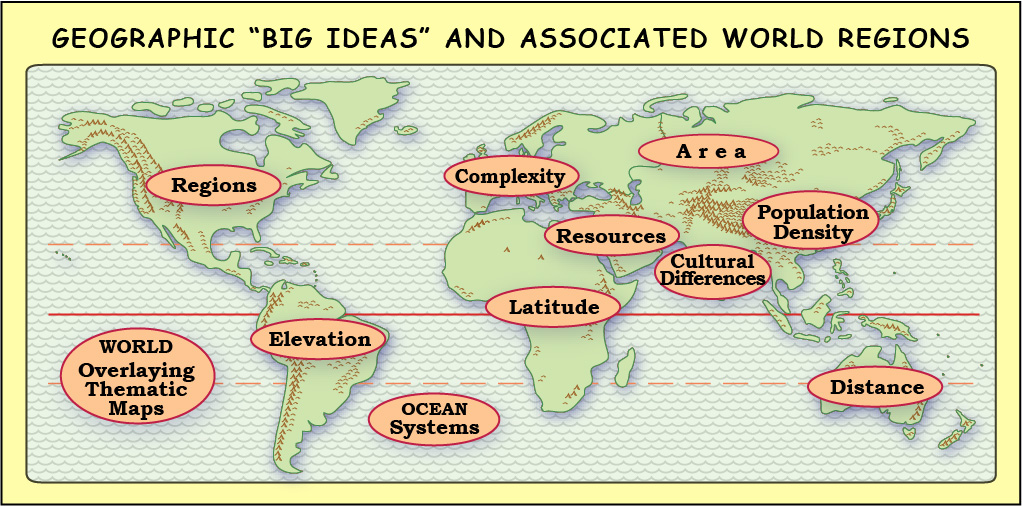 It will have
about a dozen
 folders.
To make this simple-looking map, more than 100 scholars and teachers 
met in small groups in a dozen different places around the world.

Discussions, drafts, reviews, and revisions took more than two years.
How do we decide on a list
of big ideas in geography?
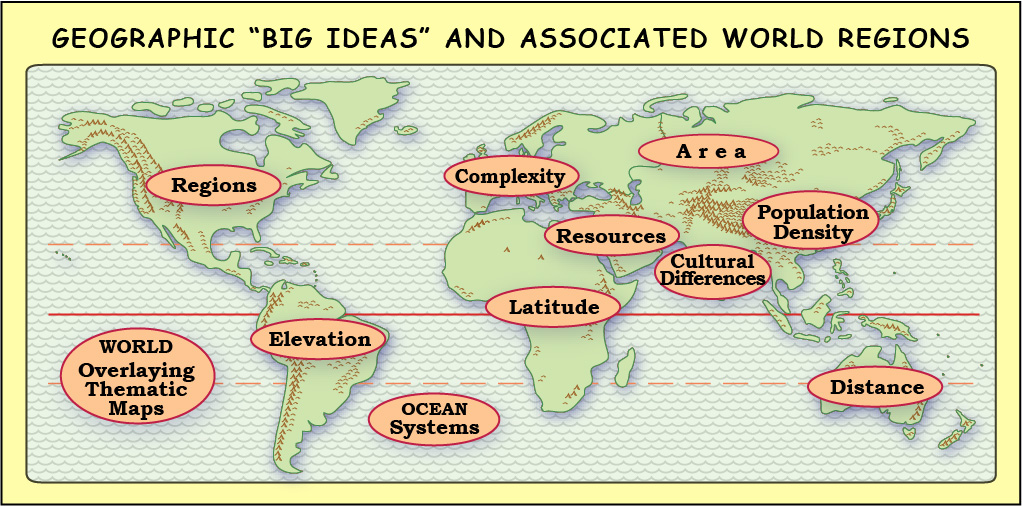 It will have
about a dozen
 folders.
Task 1: identify a handful of big ideas 
              that have a lot of effects.
How do we decide on a list
of big ideas in geography?
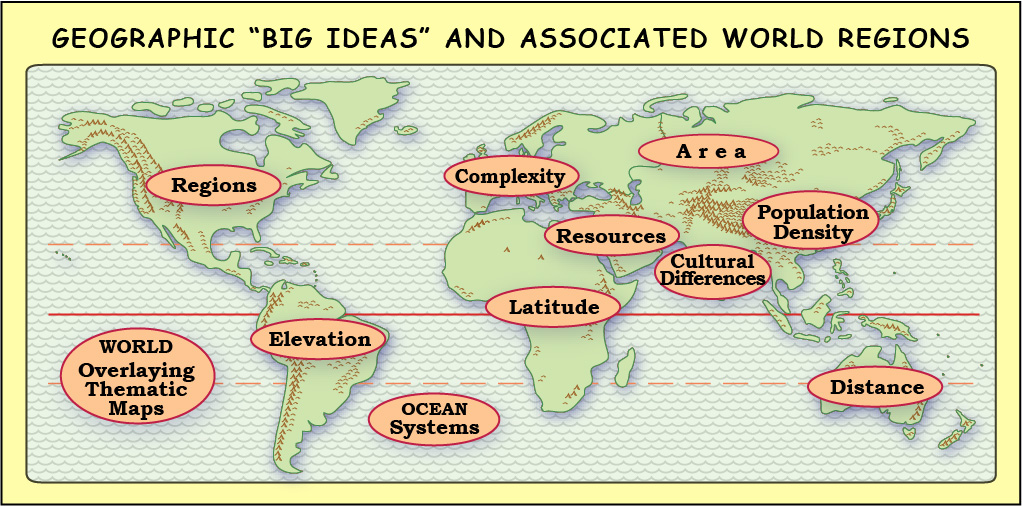 It will have
about a dozen
 folders.
Task 1: identify a handful of big ideas 
              that have a lot of effects.
How do we decide on a list
of big ideas in geography?
Task 2:  identify a world region where it is especially easy 
                to describe the effects of a particular big idea.
Comparison Footnote.  

It’s like a chemistry teacher, who says

“valence is a more important concept
than color or weight or smell,”

because an understanding of valence 
makes it easier to explain chemical reactions.
Comparison Footnote.  

It’s like a chemistry teacher, who says

“valence is a more important concept
than color or weight or smell,”

because an understanding of valence 
makes it easier to explain chemical reactions.
Or a physics teacher, who says

“force and mass are important,
 because they help us explain motion.”
Comparison Footnote.  

It’s like a chemistry teacher, who says

“valence is a more important concept
than color or weight or smell,”

because an understanding of valence 
makes it easier to explain chemical reactions.
Or a physics teacher, who says

“force and mass are important,
 because they help us explain motion.”
In exactly the same way, 
geographers think it is important
to learn about things like latitude, 
resources, and population density,
 
because these understandings can help us
 interpret observations of many other things,
like weather hazards, jobs, and migration.
One more clarifying footnote  

Geographic Big Ideas 
are important everywhere.

For example, elevation has a strong influence 
in nearly every place on earth.

The effects are just easier to see (and explain)
in some places than in others.
One more clarifying footnote  

Geographic Big Ideas 
are important everywhere.

For example, elevation has a strong influence 
in nearly every place on earth.

The effects are just easier to see (and explain)
in some places than in others.
So, we tried to match each big idea
with a world region where it has a lot of effects
that are easy to describe and understand.
One more clarifying footnote  

Geographic Big Ideas 
are important everywhere.

For example, elevation has a strong influence 
in nearly every place on earth.

The effects are just easier to see (and explain)
in some places than in others.
After you learn the effects of elevation in South America,
you can apply the big idea on the other continents.
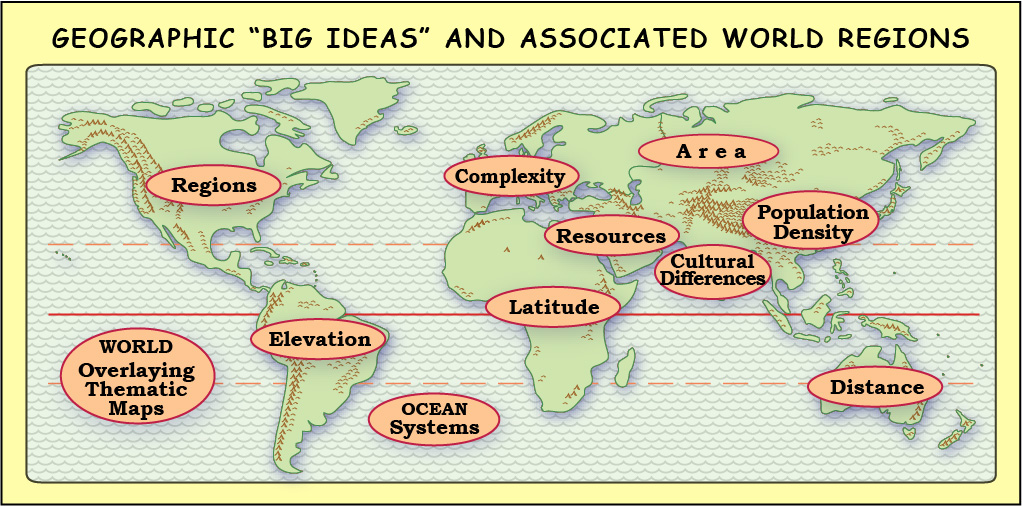 It will have
about a dozen
 folders.
To help people understand these big ideas, 
we made five different kinds of files.
http://textbooks.wmisd.org/bigClickableMaps.html
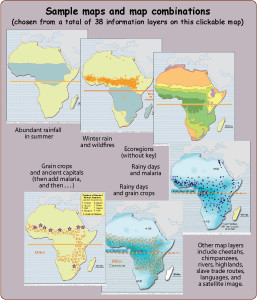 The main product is
a set of clickable maps.

Each map has 30-40 “layers”that show different featuresinfluenced by big idea.

These interactive maps 
make it easy for viewers
to show these layers in any combination.

This allows you to explore
many difference effects
of the big idea.
http://textbooks.wmisd.org/bigActivities.html
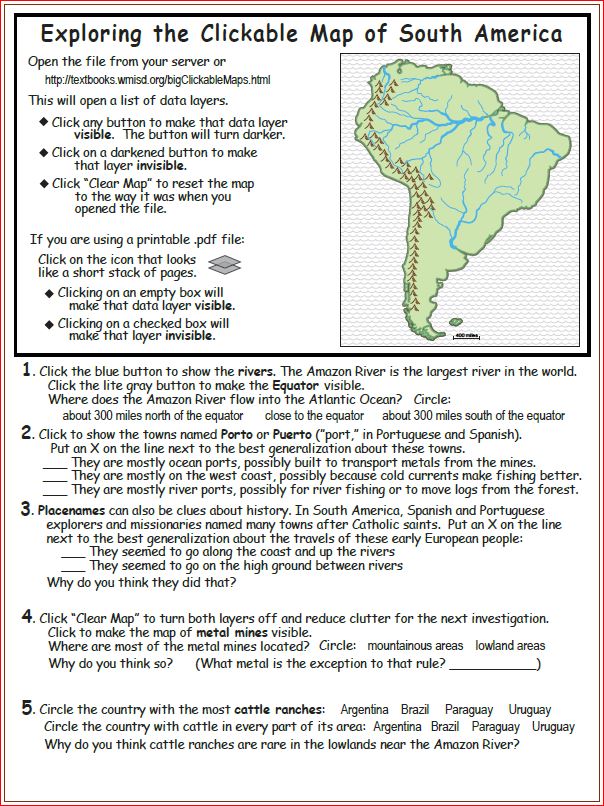 The activities section has 
a 2-page “intro activity”
for each clickable map.

This activity starts
with simple fact questions
about some consequences
of the big idea.

On the back side
is an important question 
about an effect of the big idea 
in that world region
http://textbooks.wmisd.org/bigPresentations.html
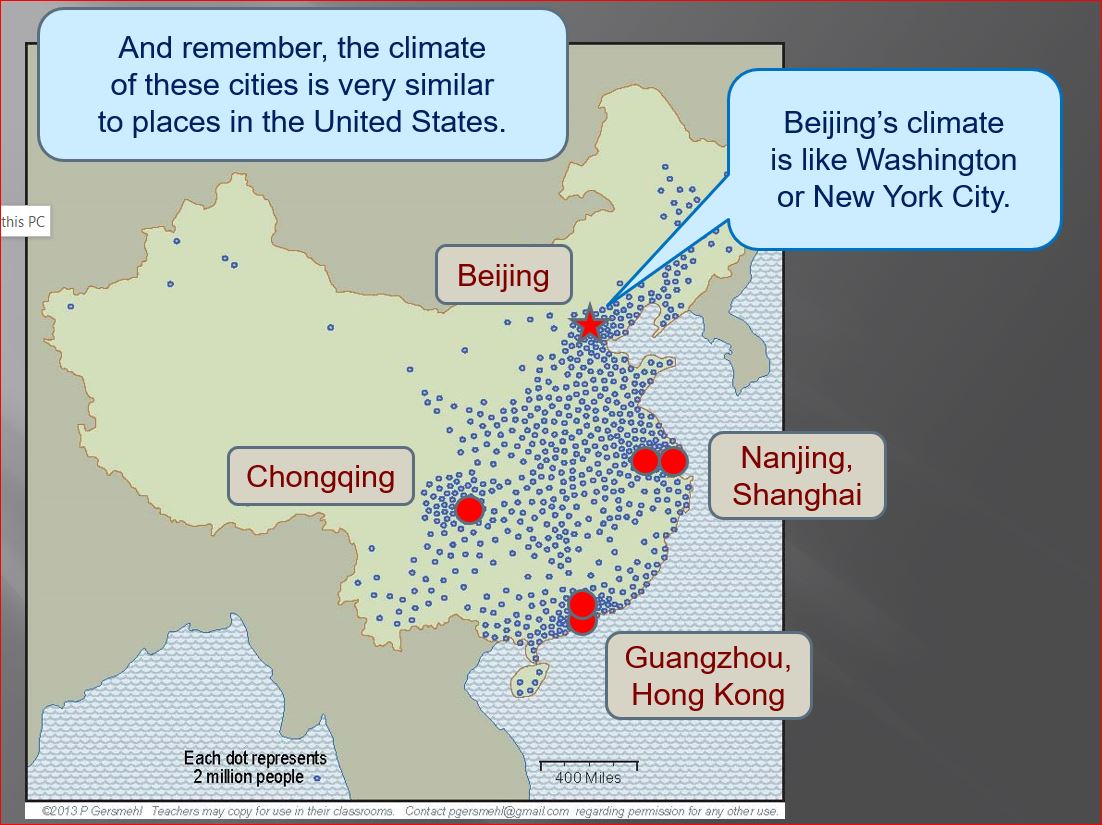 The presentations are like
“electronic teacher guides.”

They use screen-shots
from the clickable maps
to explain some effects
of the big idea.

Most frames come
in two versions – 
a brief explanation,
and some questions
for class discussion
or assessment.
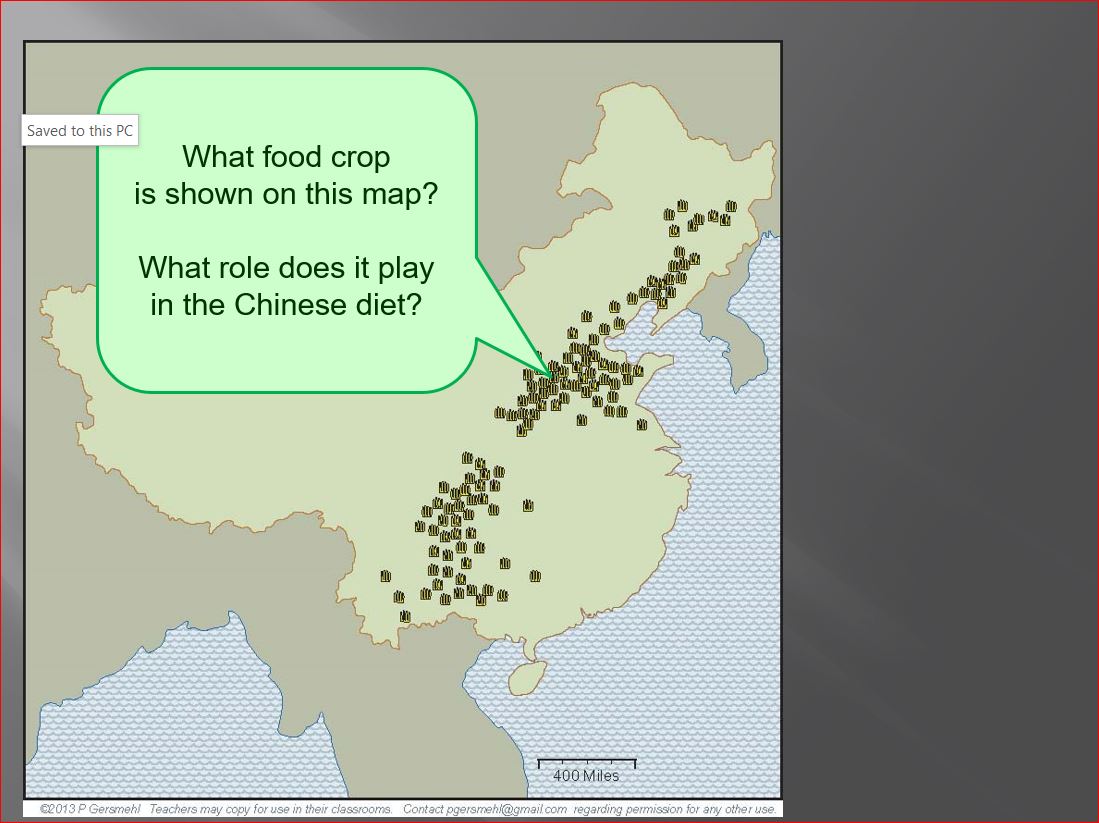 http://textbooks.wmisd.org/bigChapters.html
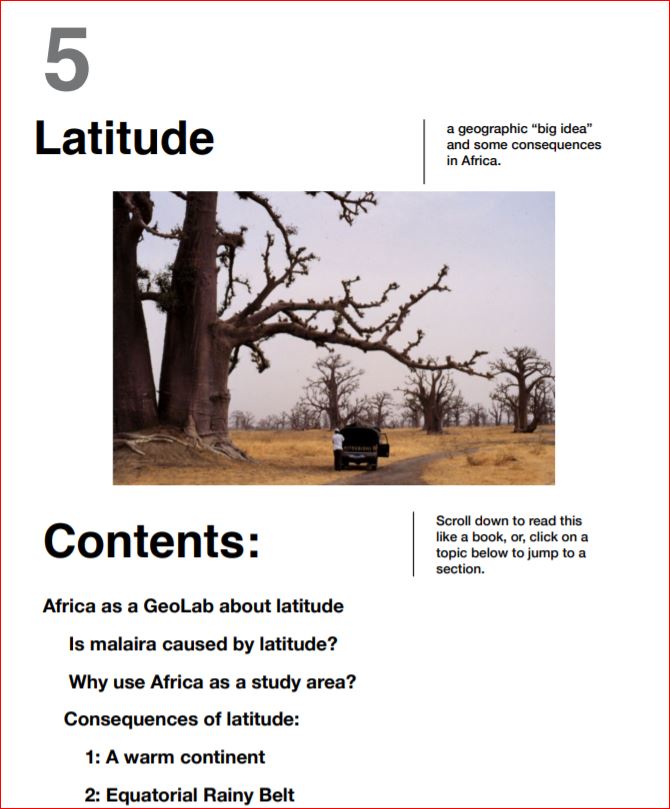 The chapters areinteractive readings 
(there is also a printable version).

Each chapter 
summarizes one big idea 
and some consequences
 in one world region.
http://textbooks.wmisd.org/bigChapters.html
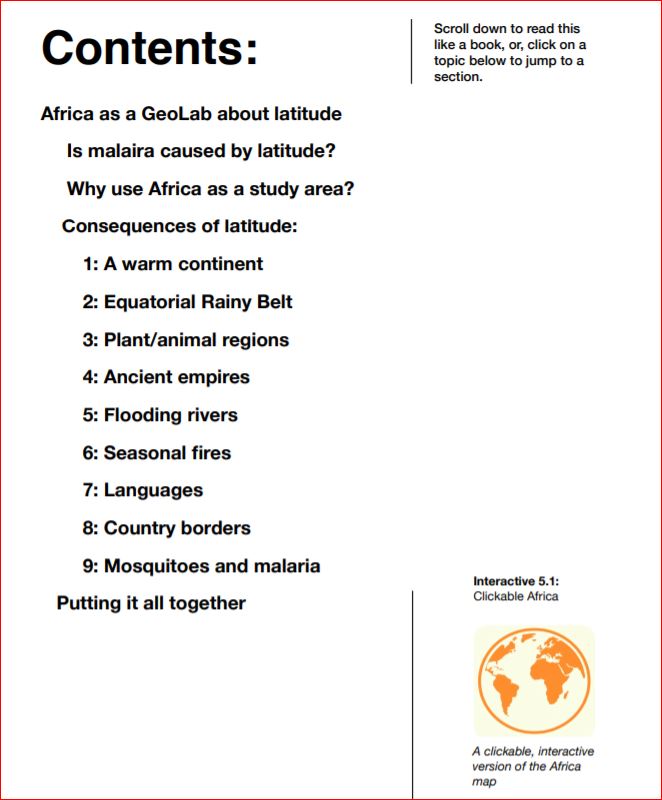 The first page of each chapter
has a “live” table of contents.

Just click on any heading
to jump directly to that part.
http://textbooks.wmisd.org/bigChapters.html
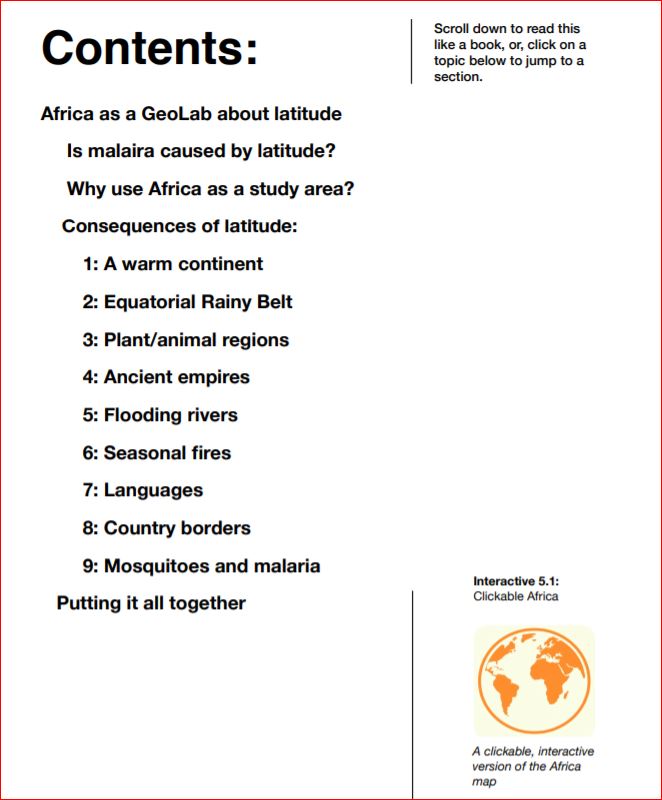 The first page of each chapter
has a “live” table of contents.

Just click on any heading
to jump directly to that part.
This button opens
the clickable map
in a separate window.
http://textbooks.wmisd.org/bigChapters.html
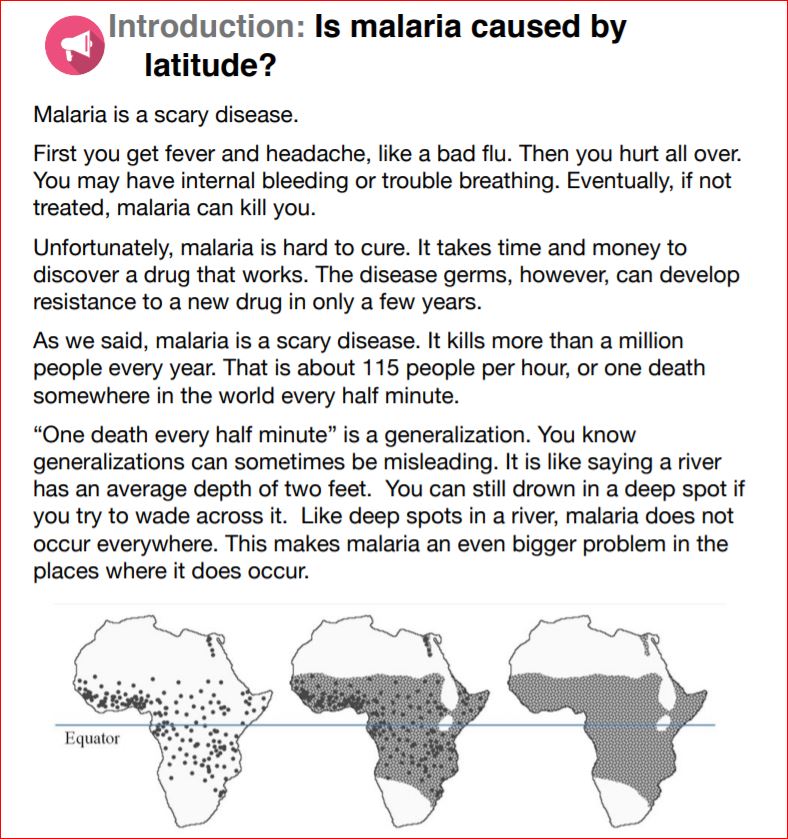 After a brief introduction
to one of the big ideas,
a “GeoLab” section explains 
why this world region
is a good place to study
the effects of this idea.
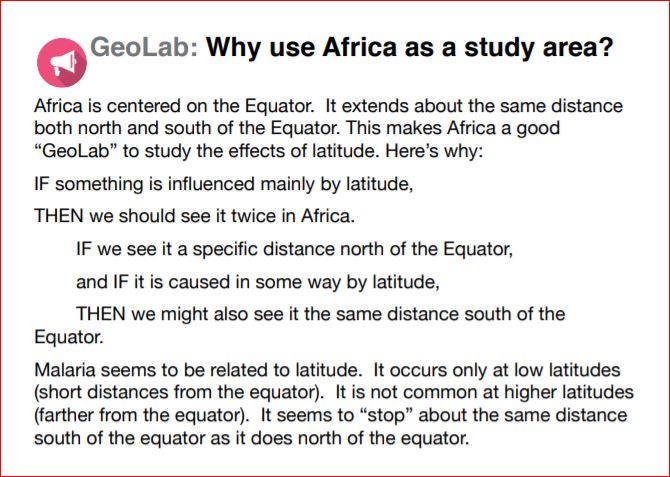 http://textbooks.wmisd.org/bigChapters.html
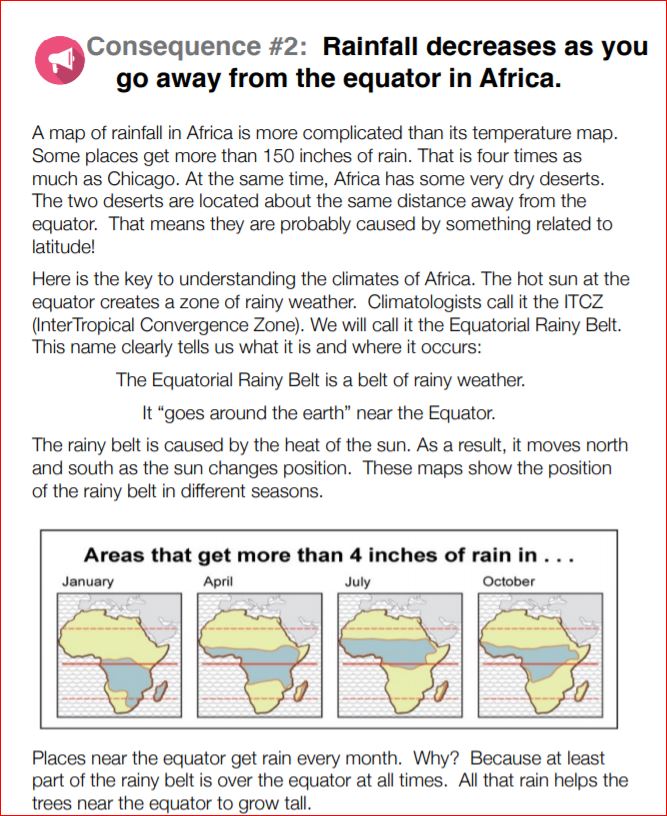 Each main consequence
of the big idea is explained
in a separate section.

Students can read them all,
or 
you can assign each one
to a different individual
(or small group)
to read and make 
a summary report
 (oral or written).
http://textbooks.wmisd.org/bigChapters.html
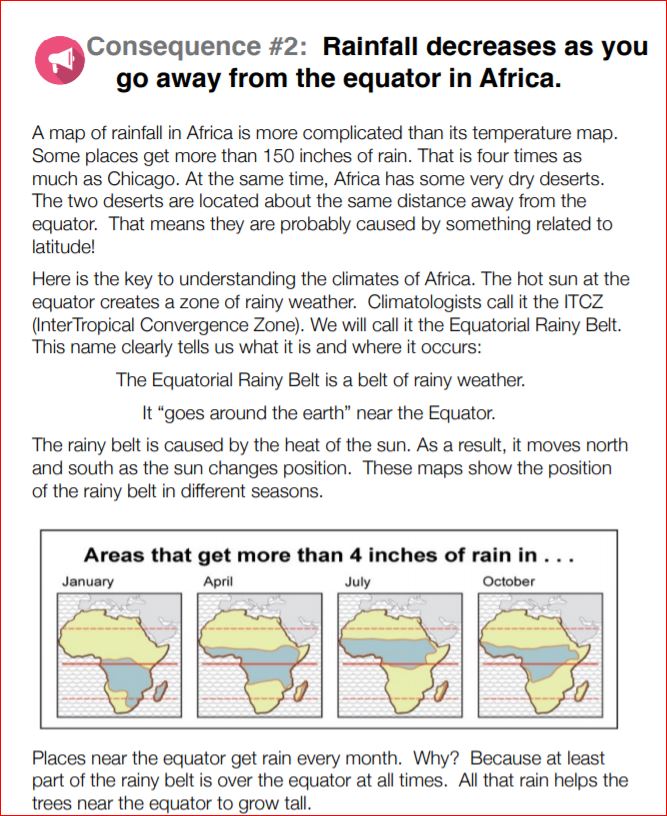 Maps often come directly
from the clickable map.
http://textbooks.wmisd.org/bigChapters.html
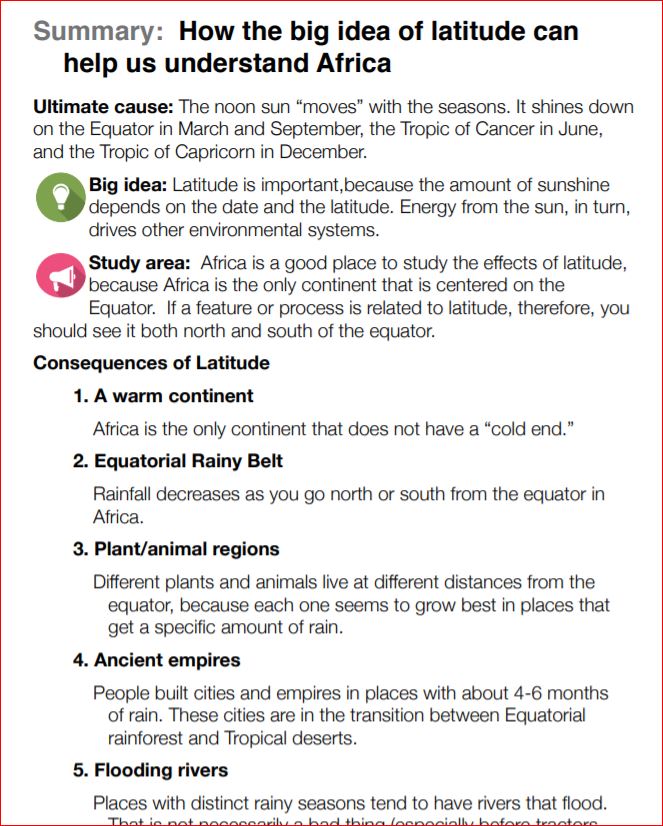 The chapter ends
with a summary
of the big idea
and its main 
consequences.
http://textbooks.wmisd.org/bigChapters.html
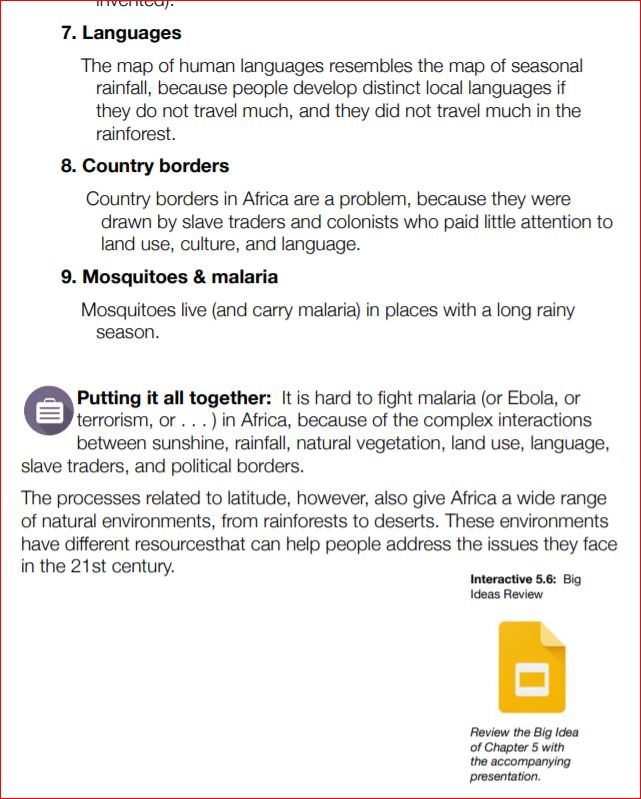 At the end
is a direct link
to the presentation.
The 
teacher package 
has a scaffold
for each big idea.
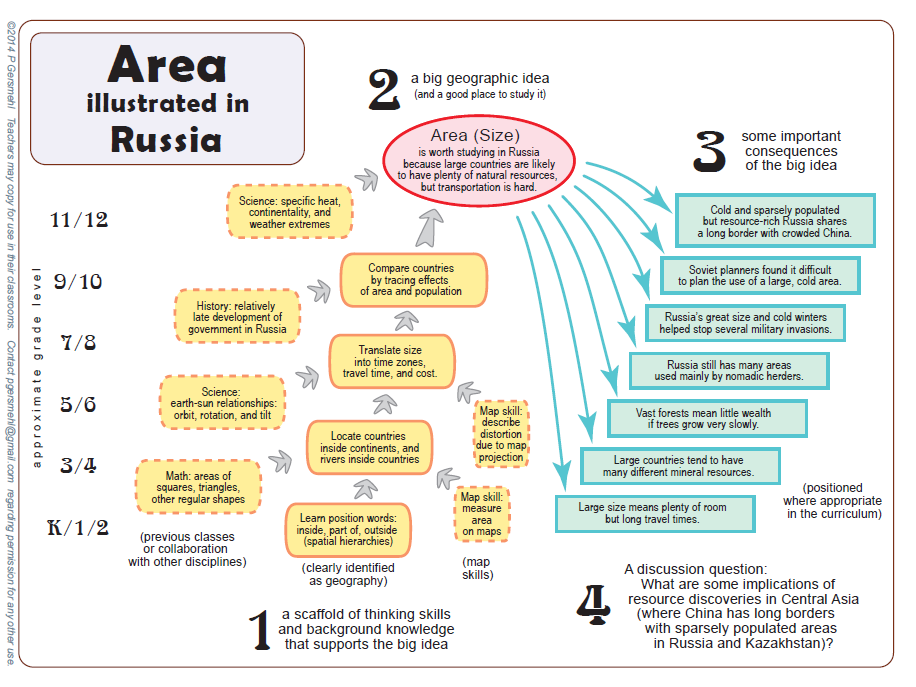 The 
teacher package 
has a scaffold
for each big idea.
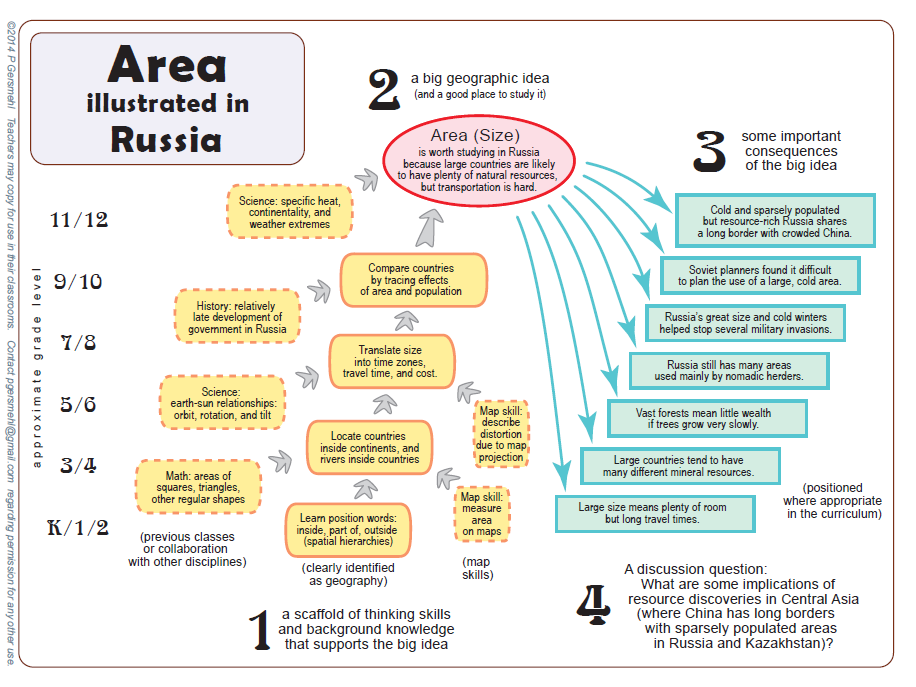 A
presentation
explains
how to read
these diagrams.
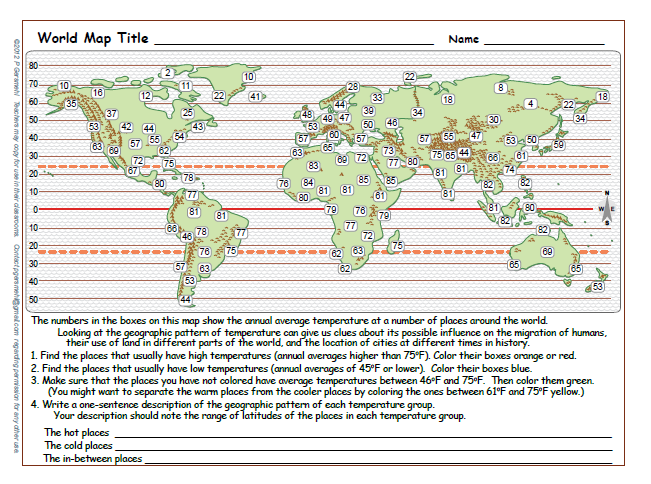 The websites already have 
a number of draft student activities.
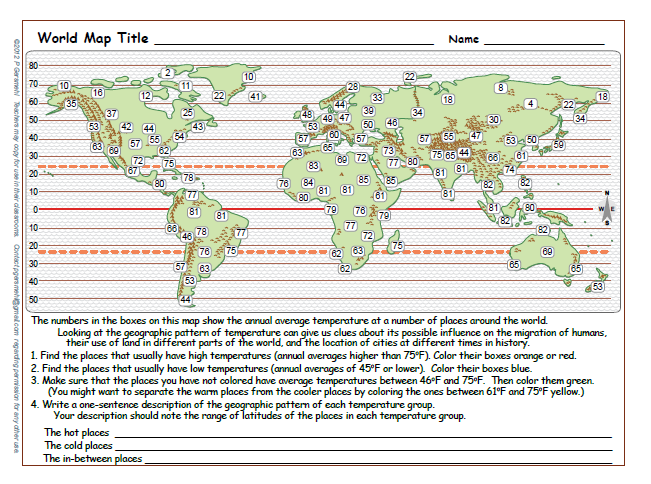 The websites already have 
a number of draft student activities.
Most of these activities
have everything you need
in one or two easy-to-copy pages.
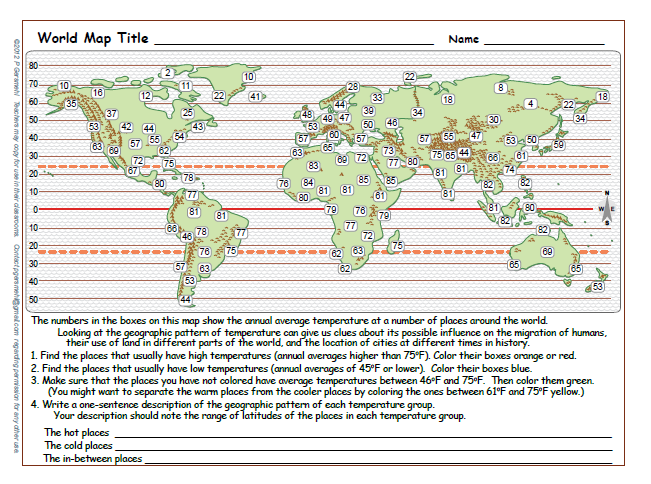 The websites already have 
a number of draft student activities.
Most of these activities
have everything you need
in one or two easy-to-copy pages.
Many are in color,
but they print well
in black and white.
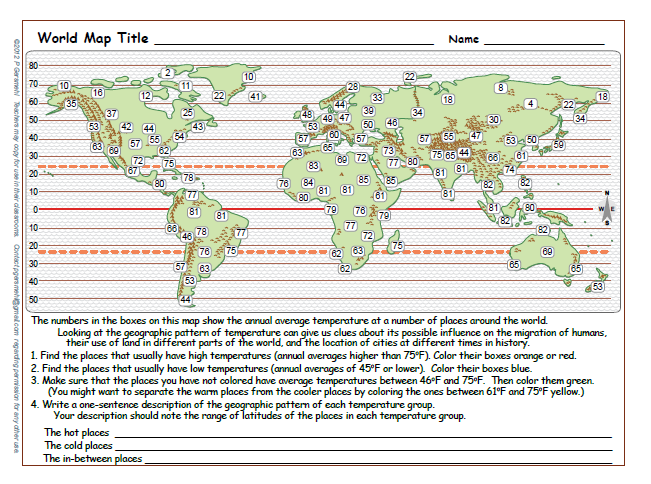 The activities have a variety
of “activity engines” – 
things students do
in order to learn.
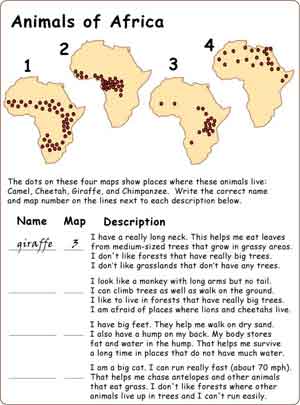 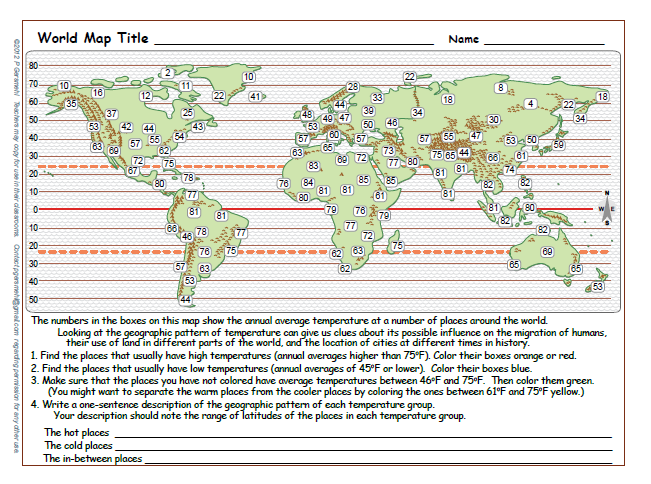 Match maps
with short text
(Reading)
The activities have a variety
of “activity engines” – 
things students do
in order to learn.
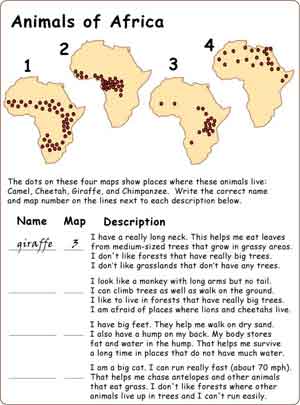 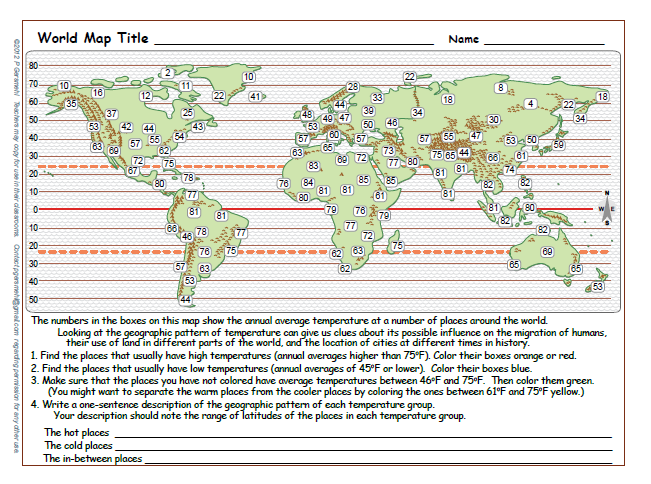 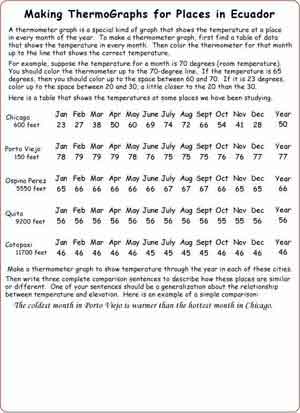 Analyze data
and graphs
(Math)
The activities have a variety
of “activity engines” – 
things students do
in order to learn.
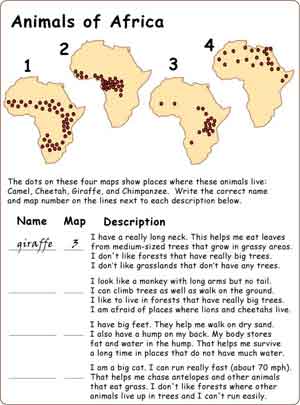 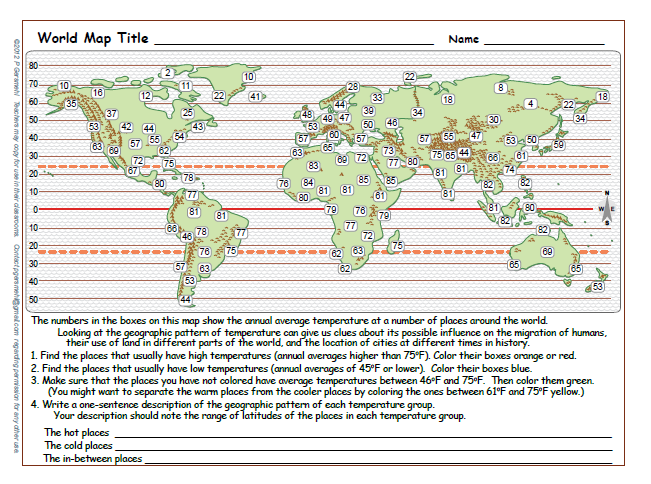 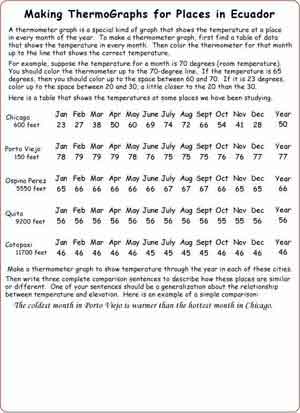 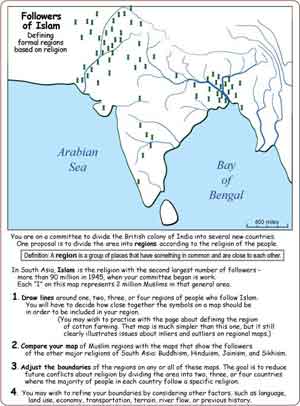 Make and
analyze a map
(Writing)
The activities have a variety
of “activity engines” – 
things students do
in order to learn.
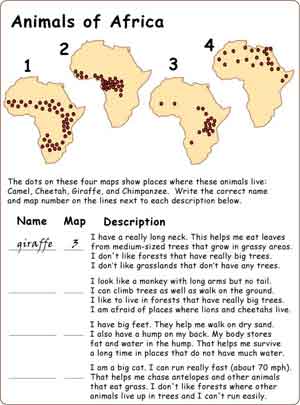 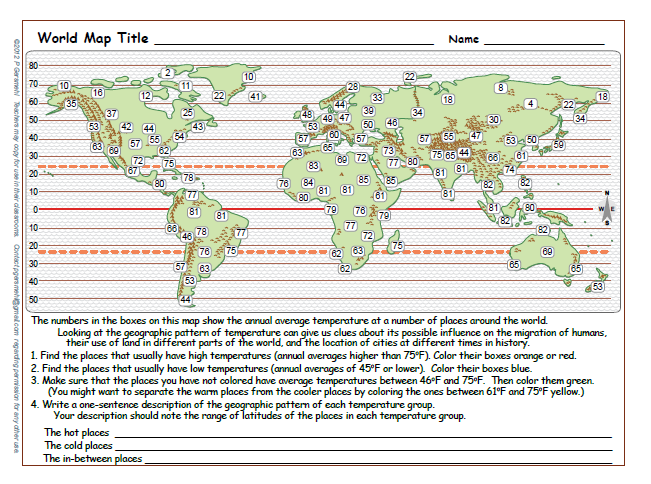 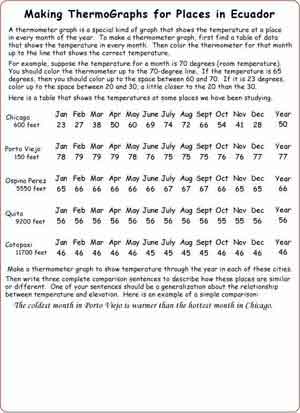 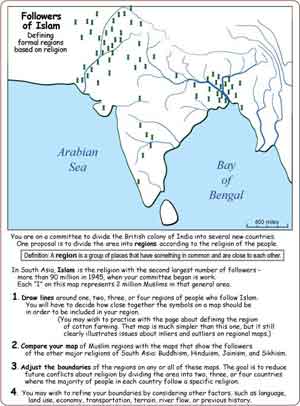 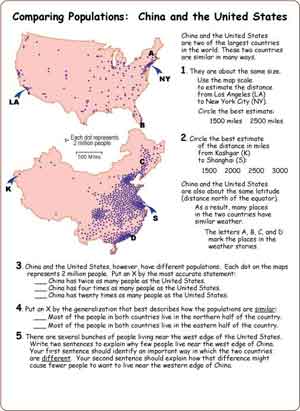 Compare
places by
using maps
The activities have a variety
of “activity engines” – 
things students do
in order to learn.
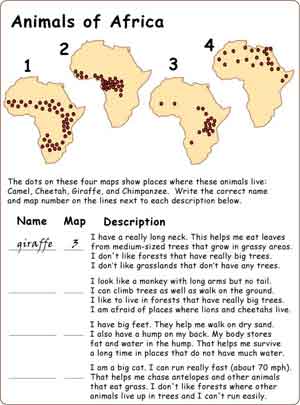 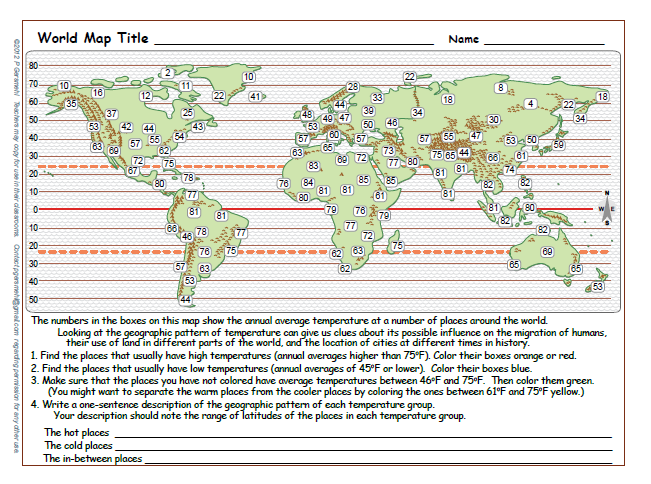 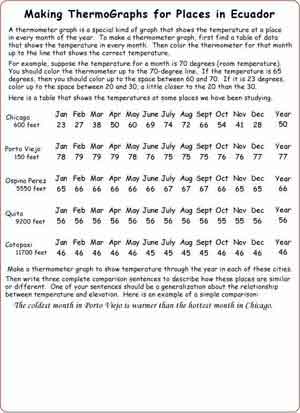 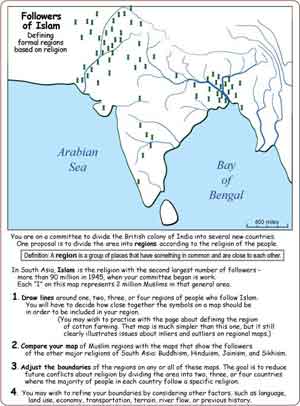 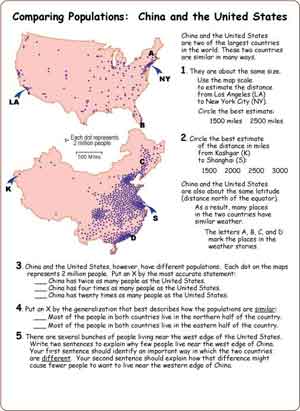 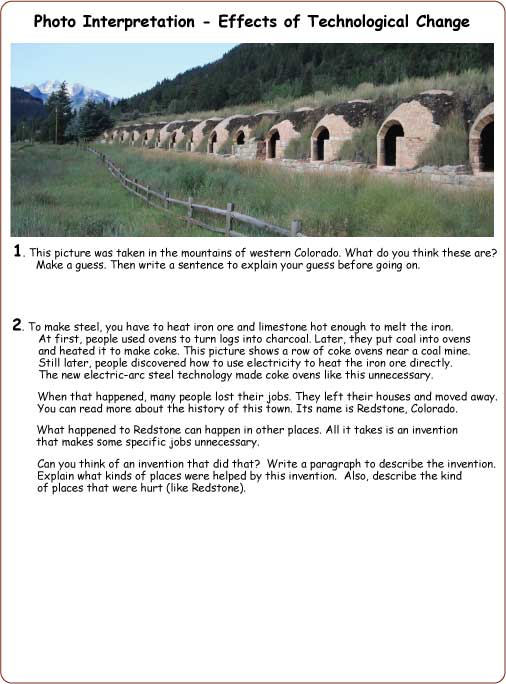 Interpret a
photograph
(writing)
The activities have a variety
of “activity engines” – 
things students do
in order to learn.
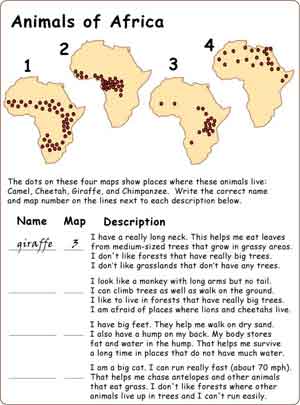 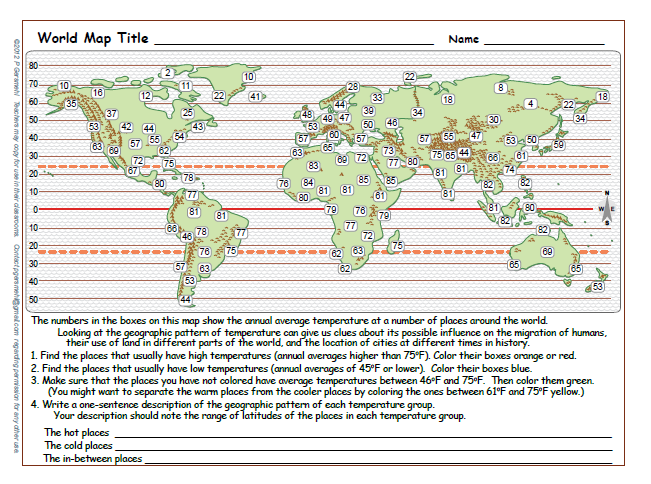 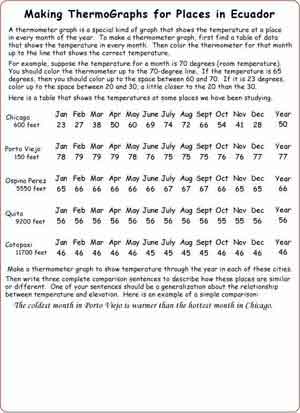 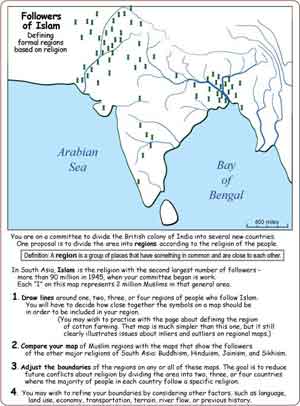 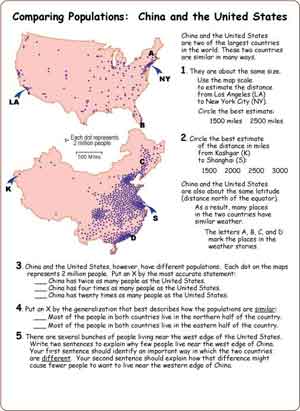 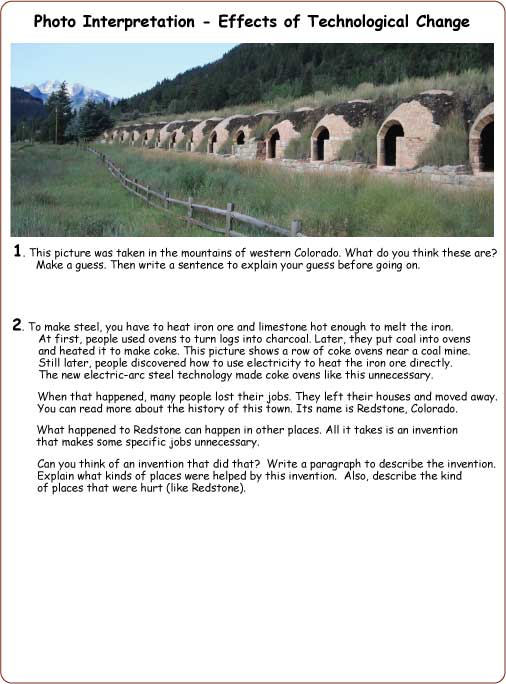 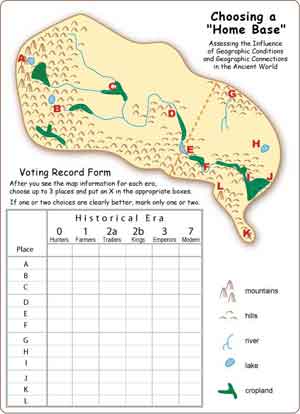 Do whole-class
or small-group
simulations
The activities have a variety
of “activity engines” – 
things students do
in order to learn.
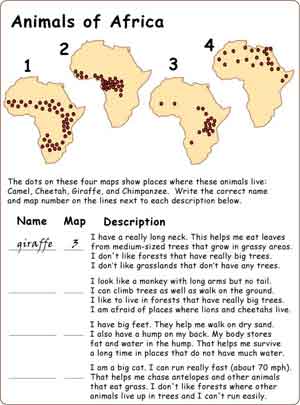 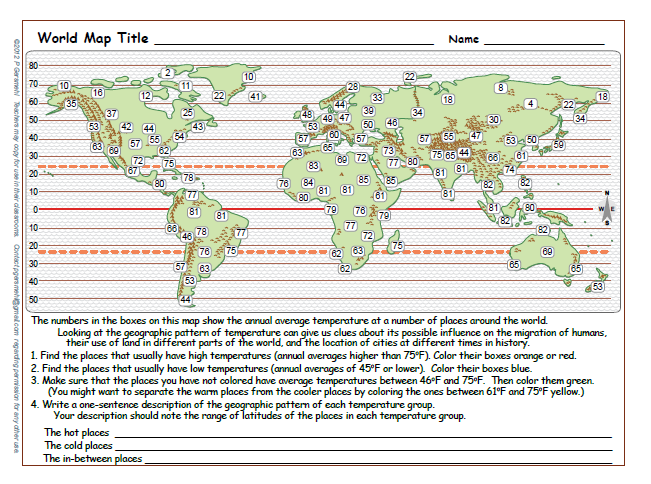 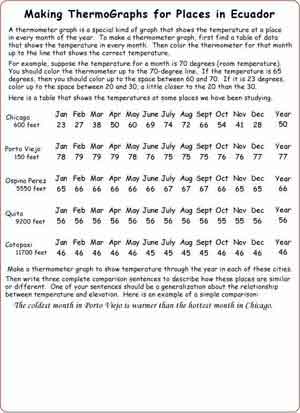 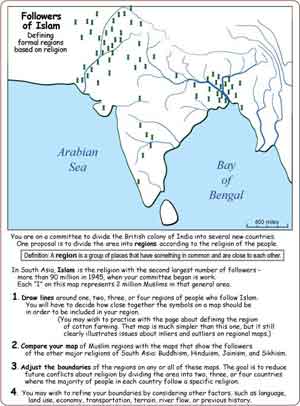 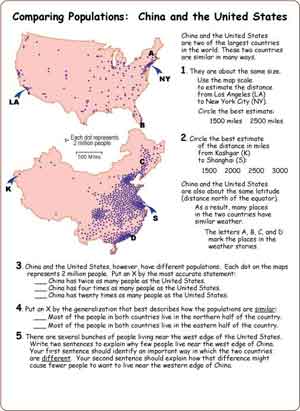 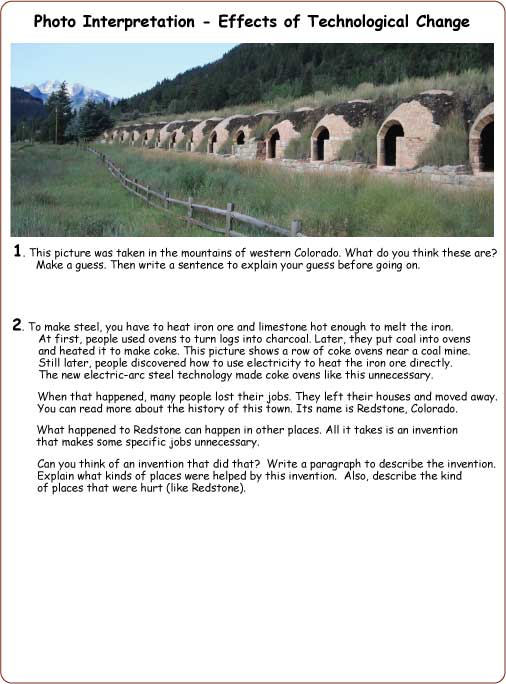 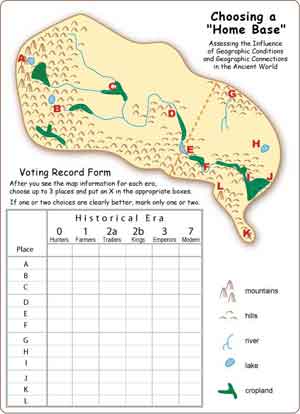 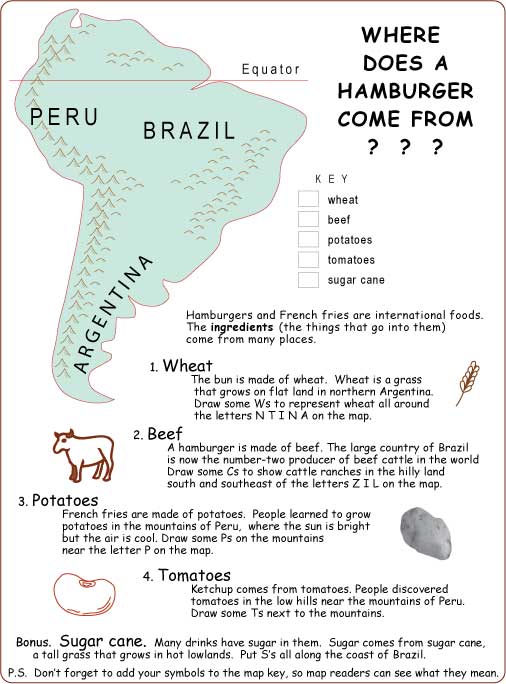 Trace origins
of products
in their lives
The activities have a variety
of “activity engines” – 
things students do
in order to learn.
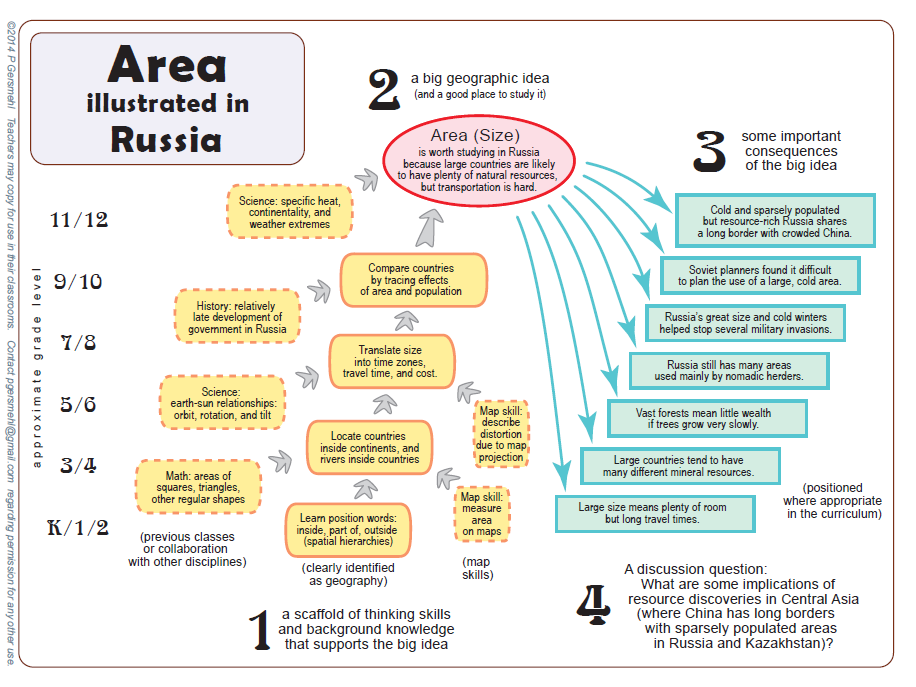 The scaffold shows 
how the activities
 support the big idea.

You can expand,
substitute, or adapt
the activities to fit
your curriculum.
Some activities have several versions
with different levels of difficulty.

Most activities have teacher guides
with answers and curriculum hints.
The scaffolds and draft activities 
are accessible at

http://www.mi6thGradeClass.com
The scaffolds and draft activities 
are accessible at

http://www.mi6thGradeClass.com
A model course outline,
with direct links to readings, activities,
handouts, and assessments, is at

http://ss.oaisd.org/6th-grade-giants.html
SUMMARY AND OFFER
SUMMARY AND OFFER
A “Geographic Big Idea” is an important cause
that has understandable effects in different places.
SUMMARY AND OFFER
A “Geographic Big Idea” is an important cause
that has understandable effects in different places.
Geographic Big Ideas can be an important part
of an effective class in world geography or history.
SUMMARY AND OFFER
A “Geographic Big Idea” is an important cause
that has understandable effects in different places.
Geographic Big Ideas can be an important part
of an effective class in world geography or history.
To help students learn the Geographic Big Ideas,
we made a linked set of clickable maps, presentations, chapters, and activities.
SUMMARY AND OFFER
A “Geographic Big Idea” is an important cause
that has understandable effects in different places.
Geographic Big Ideas can be an important part
of an effective class in world geography or history.
To help students learn the Geographic Big Ideas,
we made a linked set of clickable maps, presentations, chapters, and activities.
Most of the draft activities 
and the course outlines on the websites
were written by West Michigan teachers
for West Michigan teachers.
SUMMARY AND OFFER
A “Geographic Big Idea” is an important cause
that has understandable effects in different places.
Geographic Big Ideas can be an important part
of an effective class in world geography or history.
To help students learn the Geographic Big Ideas,
we made a linked set of clickable maps, presentations, chapters, and activities.
Most of the draft activities 
and the course outlines on the websites
were written by West Michigan teachers
for West Michigan teachers.
Teachers in other places 
might want different activities 
(or different versions of these activities).
SUMMARY AND OFFER
A “Geographic Big Idea” is an important cause
that has understandable effects in different places.
That is the reason
for the offer
that is described
in the handout.
Geographic Big Ideas can be an important part
of an effective class in world geography or history.
To help students learn about Geographic Big Ideas,
we have prepared a linked set of clickable maps, presentations, interactive chapters, and activities.
Most of the draft activities 
and the course outlines on the websites
were written by West Michigan teachers
for West Michigan teachers.
Teachers in other places 
might want different activities 
(or different versions of these activities).
W E B S I T E S
http://textbooks.wmisd.org/bigClickableMaps.html
http://textbooks.wmisd.org/bigPresentations.html
http://textbooks.wmisd.org/bigActivities.html
http://textbooks.wmisd.org/bigChapters.html
Scaffolds and draft activities
http://www.mi6thGradeClass.com
Model course outline, with direct links 
to readings, activities, handouts, etc.

http://ss.oaisd.org/6th-grade-giants.html